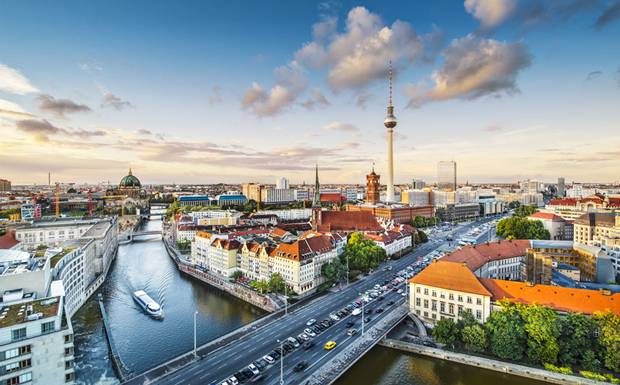 IEEE 802.21Session #81 Berlin, GermanyWG Closing Plenary
Subir Das
sdas at vencorelabs dot com
Subir Das, Chair 802.21 WG
Meeting Updates
Working Group Update
Teleconferences
Motions  
Future Locations
Slide 2
Subir Das, Chair, IEEE 802.21
WG Update
Met with ISO/JTC1/SC6  and developed the response to ISO/IEC/JTC1-SC6 comments for EC approval
https://mentor.ieee.org/802.21/dcn/17/21-17-0037-00-0000-ec-consent-agenda-for-july-plenary.pptx
Presentation on  P3333.3 activities 
https://mentor.ieee.org/802.21/dcn/17/21-17-0030-00-0000-network-requirement-for-hmd-based-vr-service.docx
 https://mentor.ieee.org/802.21/dcn/17/21-17-0032-00-0000-network-requirement-according-to-compression-codec-for-4k-uhd-service.docx
https://mentor.ieee.org/802.21/dcn/17/21-17-0034-00-0000-presentation-of-network-requirement-according-to-compression-codec-for-4k-uhd-service.pptx	
https://mentor.ieee.org/802.21/dcn/17/21-17-0033-00-0000-bandwidth-and-latency-requirements-for-virtual-reality.pptx
Discussed IEEE P3333.3 liaison letter and prepared the response
https://mentor.ieee.org/802.21/dcn/17/21-17-0038-00-0000-response-to-ieee-p3333-3-liaison-letter.docx
Slide 3
Subir Das, Chair, IEEE 802.21
Teleconferences
August 21, 2017, 7:00-8:00 am, US EDT (8:00-9:00 pm, JST/KST)
August 31, 2017, 9:00-10:00 pm, US EDT (September 01, 10:00-11:00 am JST/KST)
Slide 4
Subir Das, Chair, IEEE 802.21
WG Motions
5
P802.21 WG Motion
Move to authorize the P802.21 WG Chair to make a motion to the IEEE 802 Executive Committee for unconditional or conditional approval to forward the IEEE P802.21-2017/Cor1 Draft (D01/D02) for Sponsor Ballot.

Move: Yoshikazu Hanatani
Second: Tomoki Takazoe

For:   07
Against:  00
Abstain:  00

Motion  passes
Slide 6
Subir Das, Chair, IEEE 802.21
P802.21 WG Motion
Move to authorize the P802.21 WG Chair to send the liaison letter response to IEEE P3333.3 (granting editorial license) 


Move: Yoshikazu Hanatani
Second: Tomoki Takazoe 

For:  07 
Against: 00
Abstain: 00
 
Motion  passes
Slide 7
Subir Das, Chair, IEEE 802.21
P802.21 WG Motion
Move to authorize the P802.21 WG Chair to obtain IEEE 802 EC approval to forward the comment responses in <https://mentor.ieee.org/802.21/dcn/ 17/21-17-0036-00-0000-response-to-iso-iec-jtc1-sc6-comments.docx> to ISO/IEC JTC1/SC6, as responses to the comments received on the recent 60 day ballots on IEEE Std 802.21-2017 and IEEE Std 802.21.1-2017

Move:  Yoshikazu Hanatani 
Second: Hyeong Ho Lee

For:   07
Against: 00
Abstain: 00

Motion  passes
Slide 8
Subir Das, Chair, IEEE 802.21
Motion: Adoption of Standards under PSDO agreement
Future Sessions
Slide 10
Subir Das, Chair, IEEE 802.21
Future Session – 2017
Interim: September 10-15,  2017, Hilton Waikoloa Village, Kona, HI, USA, 802 Wireless Interim Session.
Co-located with  all 802 wireless groups 

Plenary: November 5-10, 2017, Caribe Hotel and Convention Center, Orlando, FL, USA
Co-located with all 802 groups
Subir Das, Chair 802.21 WG
September Interim Meeting Logistics
IEEE 802 Wireless Interim Meeting, September 11-15, 2017, Waikoloa, Hawaii, USA
Event Registration and Information: http://802world.org/wireless/ 
Registration Fees & early Deadlines  
Before 6:00 PM Pacific Time, Friday, July 28, 2017 
$US 650.00 for attendees staying at the Hilton Waikoloa (3 Night Minimum)
$US 950.00 for all others (including local attendees not staying at the group hotel)
For Standard and Late registration, visit http://802world.org/wireless/ 
Refund Deadlines
Full Refund: 6:00 PM Pacific Time Friday July 28, 2017
$US 150.00 Cancellation Fee: 6:00 PM Pacific Time September 1, 2017
No Refund: After 6:00 PM Pacific Time Friday September 1, 2017
Hotel: Hilton Waikoloa Village, 69-425 Beach Drive, Waikoloa, Hawaii, USA, 
IEEE 802 RATE: 
$US 175.00/Night (plus applicable taxes)*
Single/Double Occupancy Run of House Rooms, Internet access included. 
Cancellation Policy: No Penalty if Cancelled by 6:00 PM Hawaii Time on the day prior to scheduled arrival.
 Cut Off Date - 6:00 PM Hawaii Time, Friday August 11, 2017
Subir Das, Chair 802.21 WG
Future Sessions – 2018
January 15-20, 2018, Hotel Irvine,  Los Angeles, CA, USA
Co-located with all 802 groups 
Plenary: March 04-09, 2018, Hyatt Regency O’Hare, Rosemont, Illinois, USA 
Co-located with all 802 groups
Interim:  May 06-11, 2018, Mariott, Warsaw (TBC), Poland 
Co-located with all wireless groups 
Plenary:  July 8-13, 2018, Manchester Grand Hyatt, San Diego, CA, USA 
Co-located with all 802 groups
Interim: September 09-14,  2018, Hilton Waikoloa Village, Kona, HI, USA, 802 Wireless Interim Session.
Co-located with  all 802 wireless groups 
Plenary: November 11-16, 2017, Marriott Marquis Queen’s Park, Bangkok, Thailand 
Co-located with all 802 groups
Subir Das, Chair 802.21 WG